James Irwin
james.irwin@email.wsu.edu
Mon 1-5pm
Tue 1:30-4pm

Amirkhosro Vosughi
amirkhosro.vosughi@email.wsu.edu
Mostly grading, will have some office hours
IEEE Spectrum: Dutch Police Training Eagles to Take Down Drones
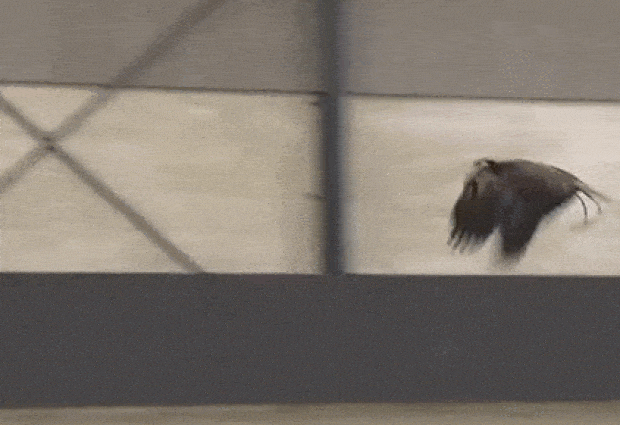 Robot Position: ξI=[xI,yI,θI]T
Mapping between frames
	ξR=R(θ)ξI


 R(θ)=





l: distance from wheel to center of rotation
r: radius of a wheel
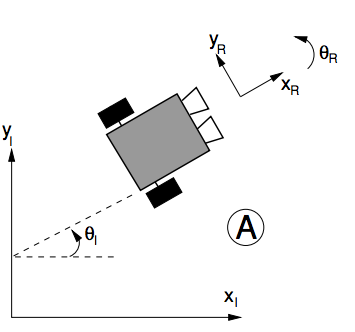 ξI=R(θ)-1ξR
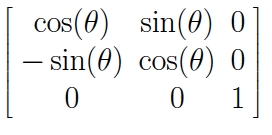 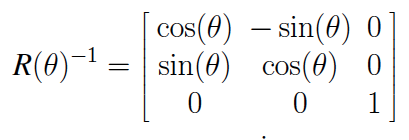 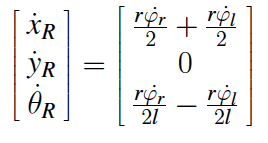 [Speaker Notes: Write out E^dot_R = Rmatix E^dot_I]
ξI=R(θ)-1ξR








l: distance from wheel to center of rotation
r: radius of a wheel
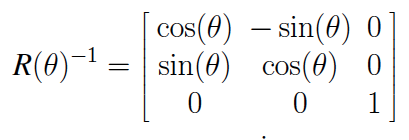 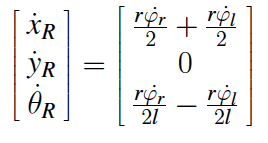 Example 3/3
A Create robot has wheels with a 5 cm radius which are 30 cm apart. Both wheels rotating forward at 1 rad per second. What are[xR,yR,θR]T  in m/s and rad/s? What are[xI,yI,θI]T  in m/s and rad/s?
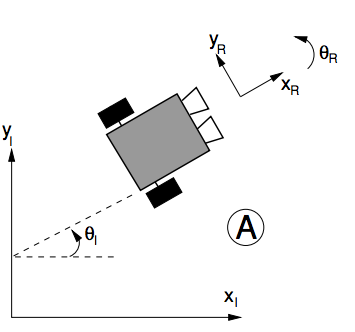 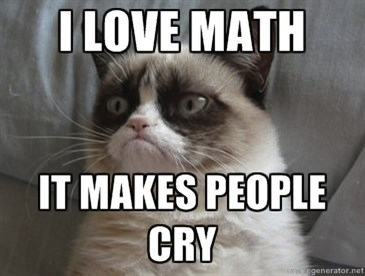 Worked problem
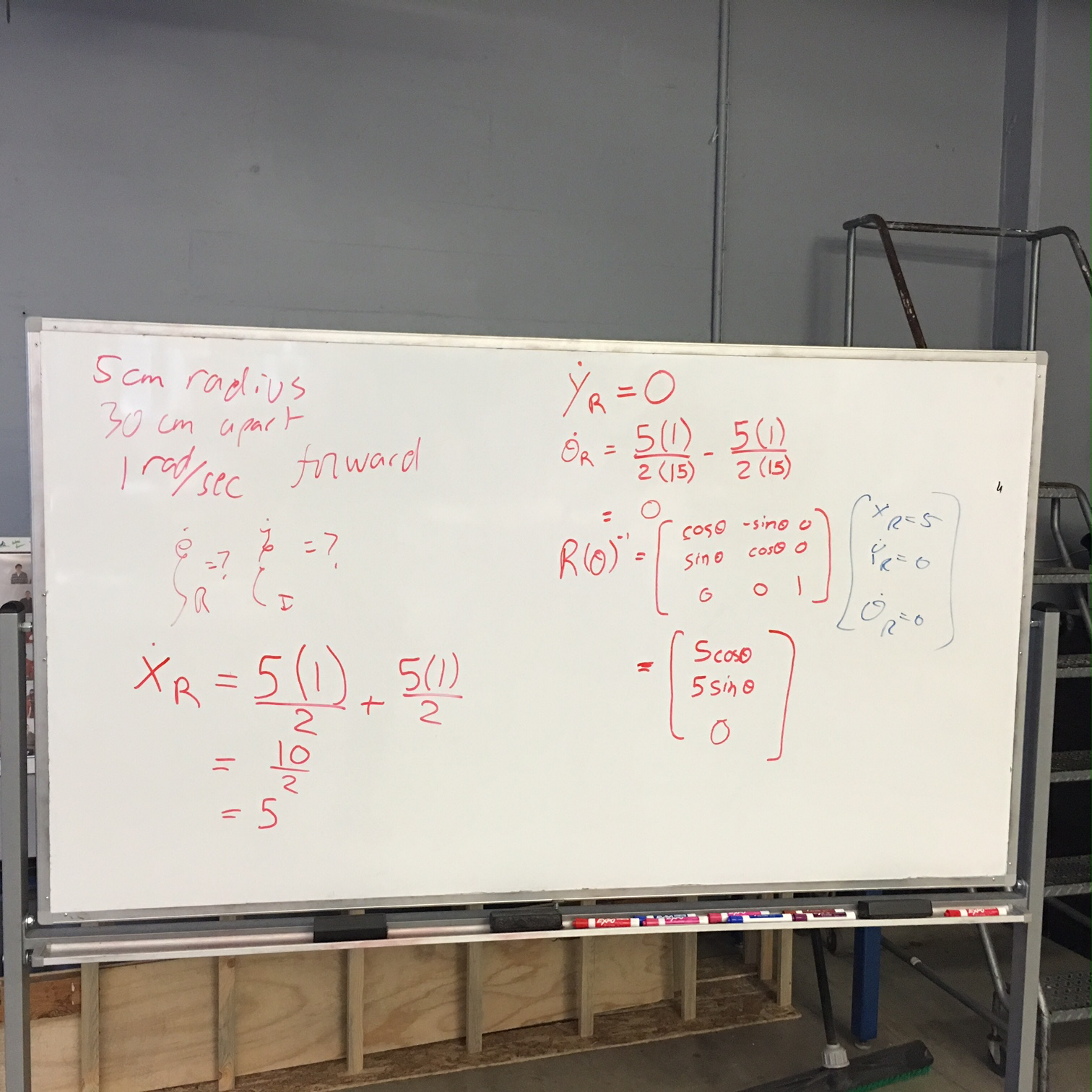 Sliding constraint
Standard wheel has no lateral motion
Move in circle whose center is on “zero motion line” through the axis
Instantaneous Center of Rotation
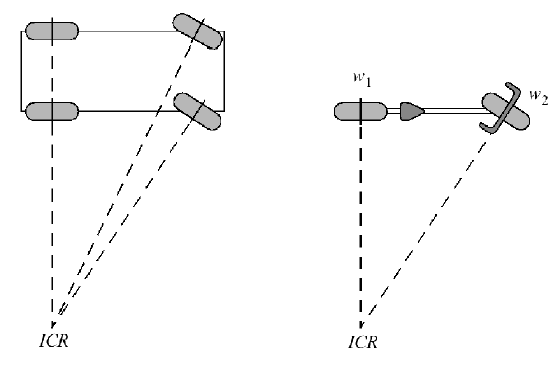 More complex
Steered standard wheel
Caster wheel
More parameters
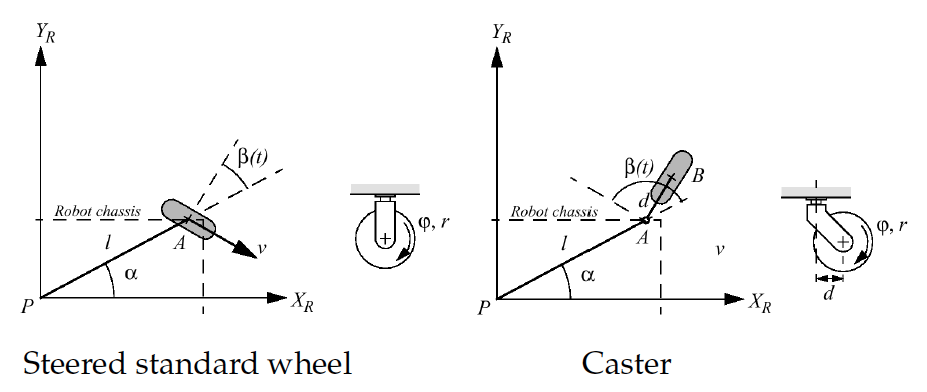 Differential drive
Rotation not constrained
Can move in any circle it wants to
Easy to move around
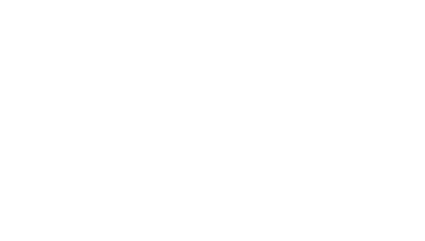 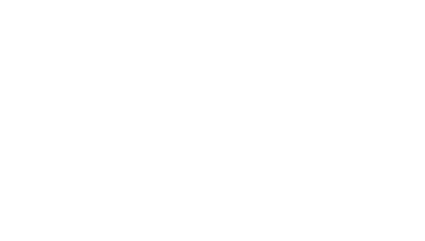 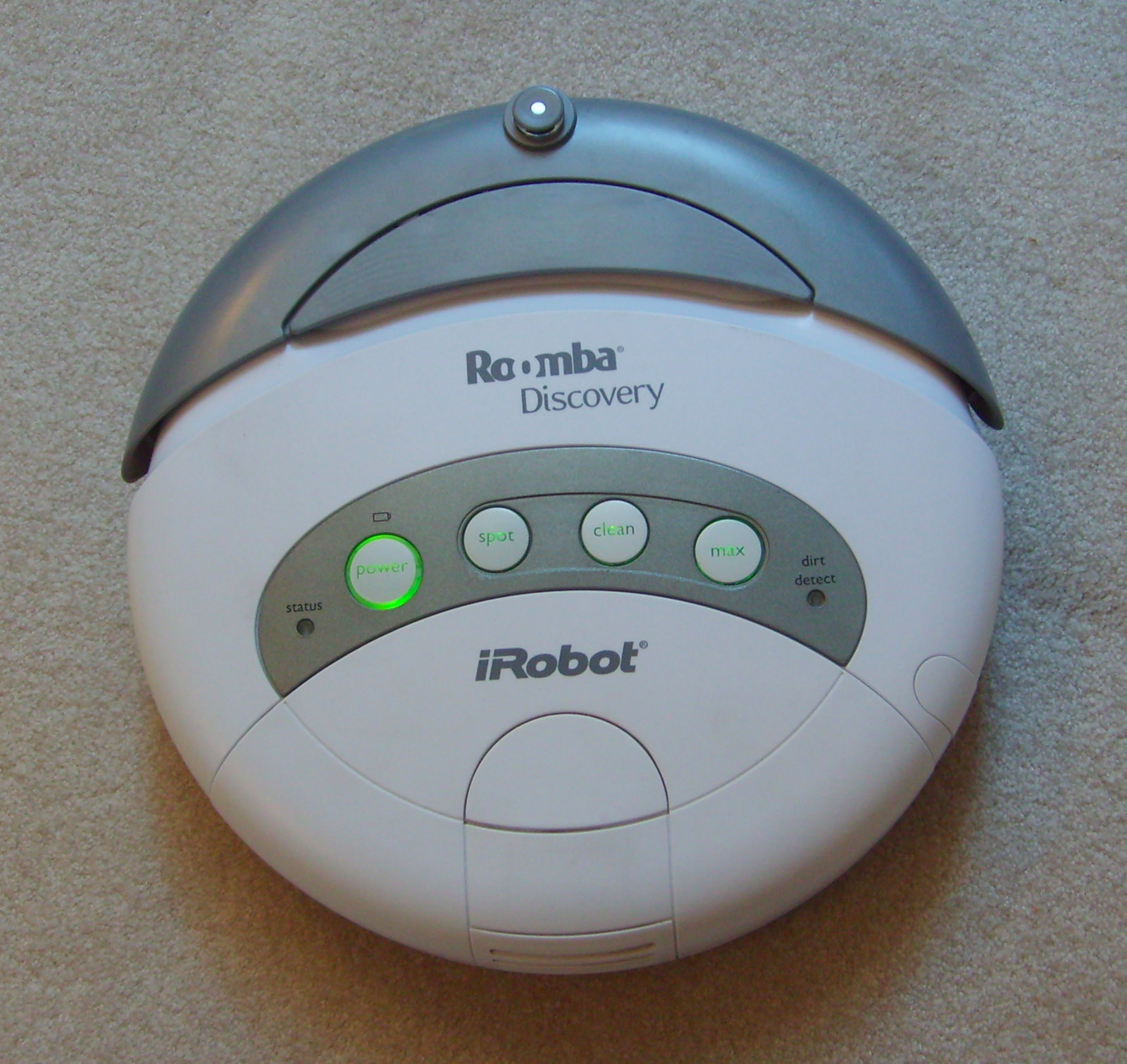 Mobile Robot Locomotion
Instantaneous center of rotation (ICR) or Instantaneous center of curvature (ICC)
A cross point of all axes of the wheels
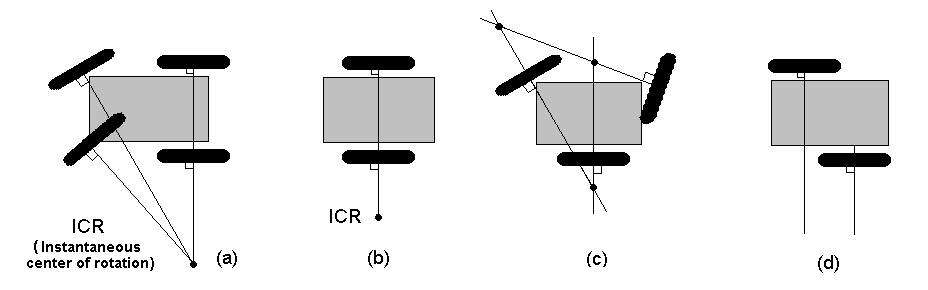 Degree of Mobility
# degrees of freedom of robot chassis that can be immediately manipulated through changes in wheel velocity
Cannot move anywhere (No ICR)
Fixed arc motion (Only one ICR)
Degree of mobility : 0
Degree of mobility : 1
Fully free motion
(ICR can be located   at any position)
Variable arc motion (line of  ICRs)
Degree of mobility : 2
Degree of mobility : 3
[Speaker Notes: Zero motion line
Instantaneous Center of Rotation
Ackerman steering (car) vs bicycle: same degree of mobilitiy & ICR
2nd steering wheel of car isn’t independent]
Degree of Steerability
The number of centered orientable wheels that can be steered  independently in order to steer the robot
Indirect impact on robot chassis pose
No centered orientable wheels
Degree of steerability :  0
One centered orientable wheel
Two mutually independent centered orientable wheels
Two mutually dependent centered orientable wheels
Degree of steerability : 1
Degree of steerability : 2
Degree of Maneuverability
The overall degrees of freedom that a robot can manipulate:
Degree of Mobility           3       2       2       1       1
Degree of Steerability       0       0       1       1       2
Examples of robot types (degree of mobility, degree of  steerability)
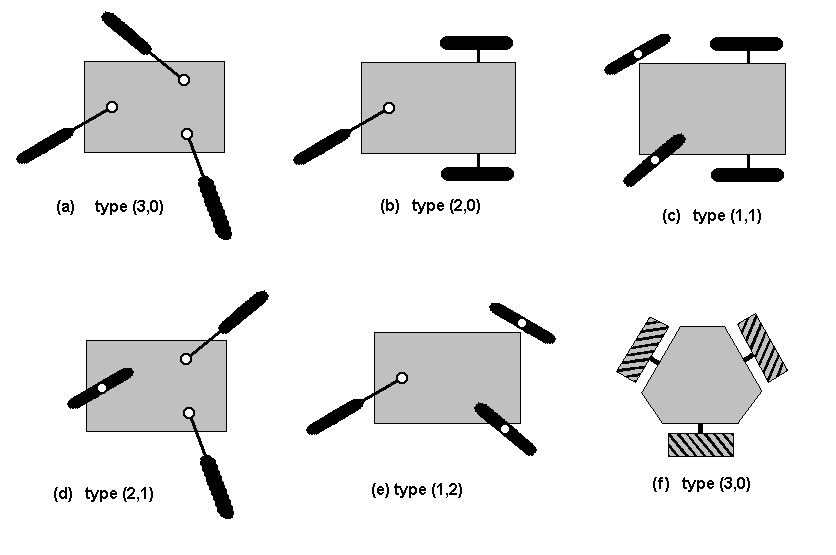 Degree of Maneuverability
14
[Speaker Notes: # degrees of freedom robot can manipulate
2: ICR is on a line
3: ICR can be anywhere]
There is no ideal drive configuration that simultaneously maximizes stability, maneuverability, and controllability

Example: typically inverse correlation between controllability and maneuverability
Holonomic Robots
Holonomic kinematic constraint can be expressed as explicit function of position variables only
Non-holonomic constraint requires addition information
Fixed/steered standard wheels impose non-holonomic constraints
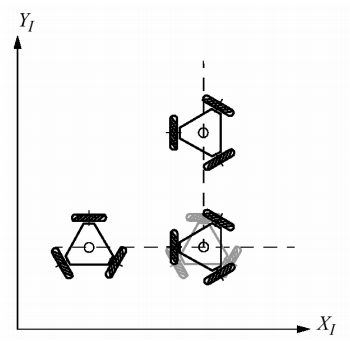 Holonomicity
If the controllable degrees of freedom is equal to the total degrees of freedom then the robot is said to be holonomic 
Holonomic constraints reduce the number of degrees of freedom of the system

If the controllable degrees of freedom are less than the total degrees of freedom it is non-holonomic

A robot is considered to be redundant if it has more controllable degrees of freedom than degrees of freedom in its task space
Why study holonomic constraints?
How many independent motions can our turtlebot robot produce?
2 at the most

How many DOF in the task space does the robot need to control?
3 DOF

The difference implies that our system has holonomic constraints
The robot can instantly
move forward and backward, 
but can not move sideward
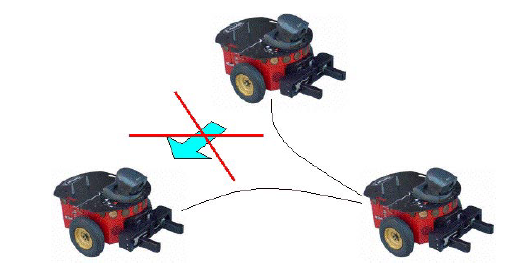 Parallel parking,
Series of maneuvers
Non-holonomic constraint
A non-holonomic constraint is a constraint on the feasible velocities of a body
So what does that mean?	Your robot can move in some directions (forward
and backward), but not others (sideward)
19
Kinematic model for car-like robot
Control Input
Driving type: Forward wheel drive
Y

: forward vel
      : steering vel

X
20
Kinematic model for car-like robot
Y


non-holonomic constraint:
X
: forward velocity
      : steering velocity
21
Dynamic Model
Dynamic model
Y


X
22
Open loop control vs. Closed loop control

Car’s cruse control
The World consists of...
Obstacles
Places where the robot can’t (shouldn’t) go
Free Space
Unoccupied space within the world
Robots “might” be able to go here
There may be unknown obstacles
The state may be unreachable
Configuration Space (C-Space)
Configuration Space: the space of all possible robot configurations.
Data structure that allows us to represent occupied and free space in the environment
Configuration Space
Point robot (no constraints)
C
Cfree
qgoal
Cobs
qinit
For a point robot moving in 2-D plane, C-space is
What if the robot is not a point?
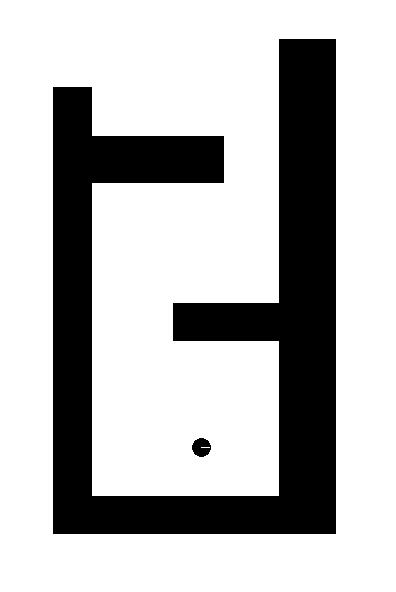 What if the robot is not a point?
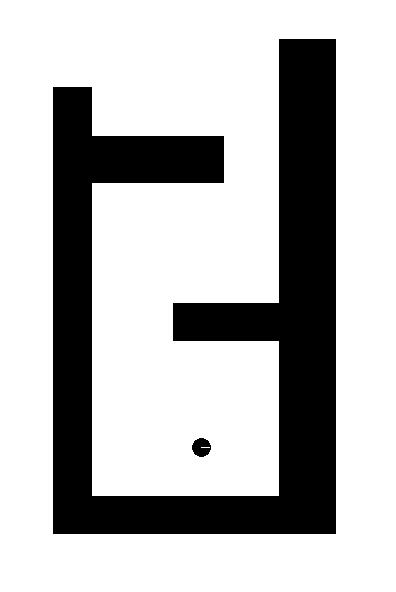 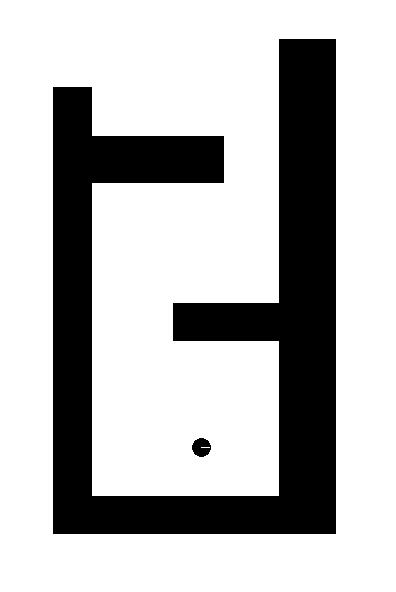 Expand obstacle(s)
Reduce robot
29
What if we want to preserve the angular component?
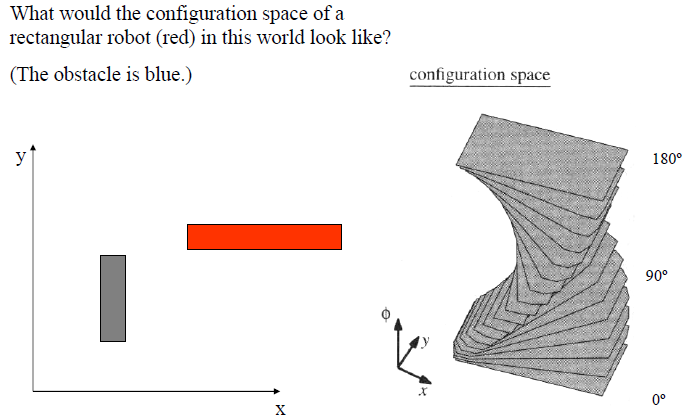 If we want to preserve the angular component…
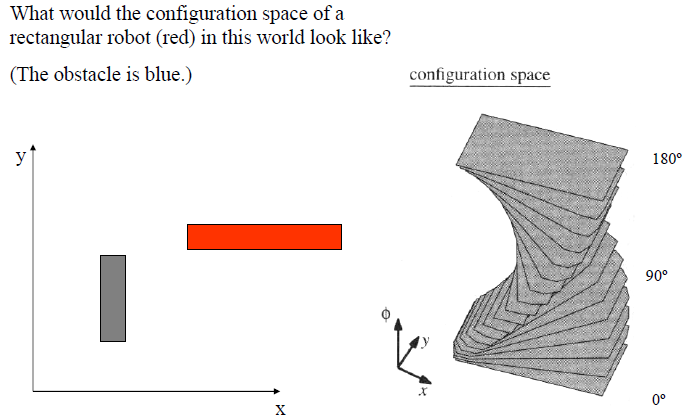 Rigid Body Planning
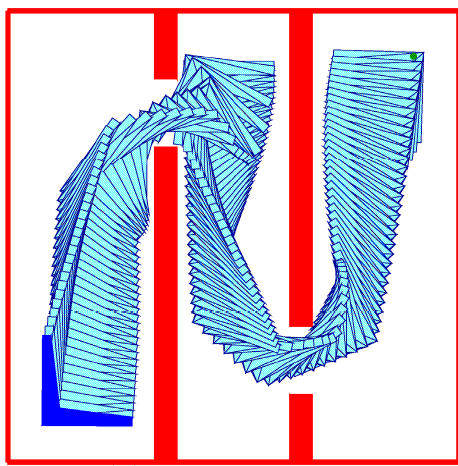 Transfer in Reinforcement Learning via Shared Features: Konidaris, Scheidwasser, and Barto, 2012
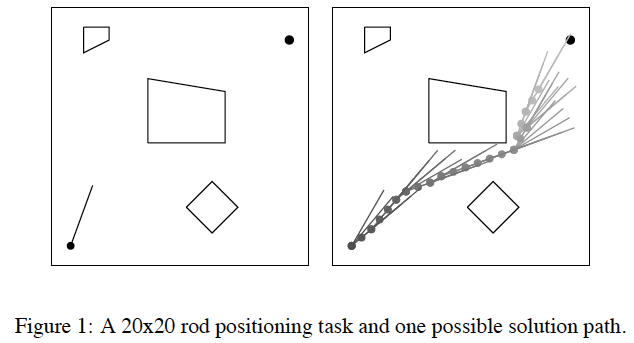 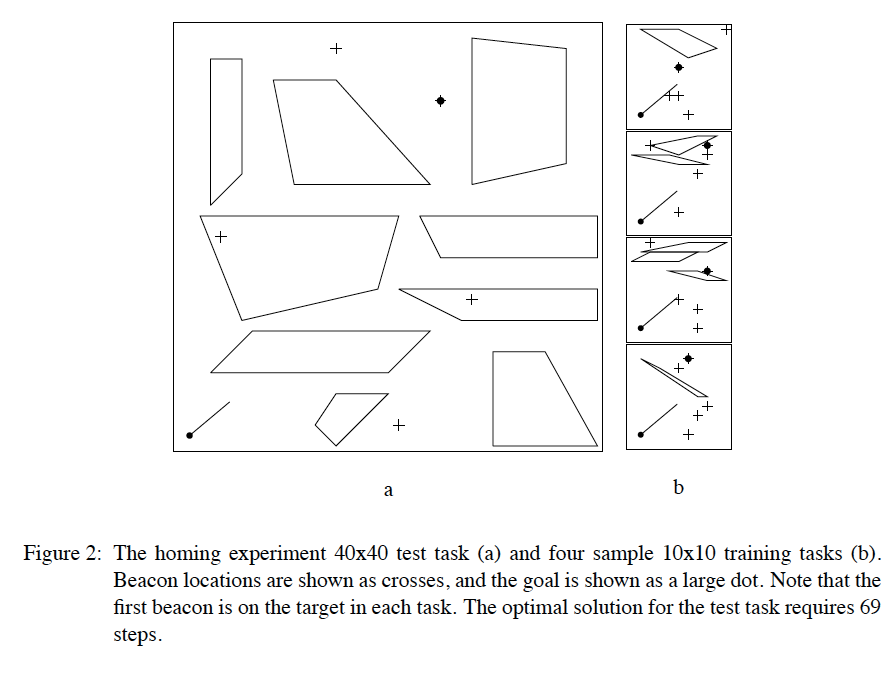 Open loop control vs. Closed loop control

Recap
Control Architectures
Sensors & Vision
Control & Kinematics
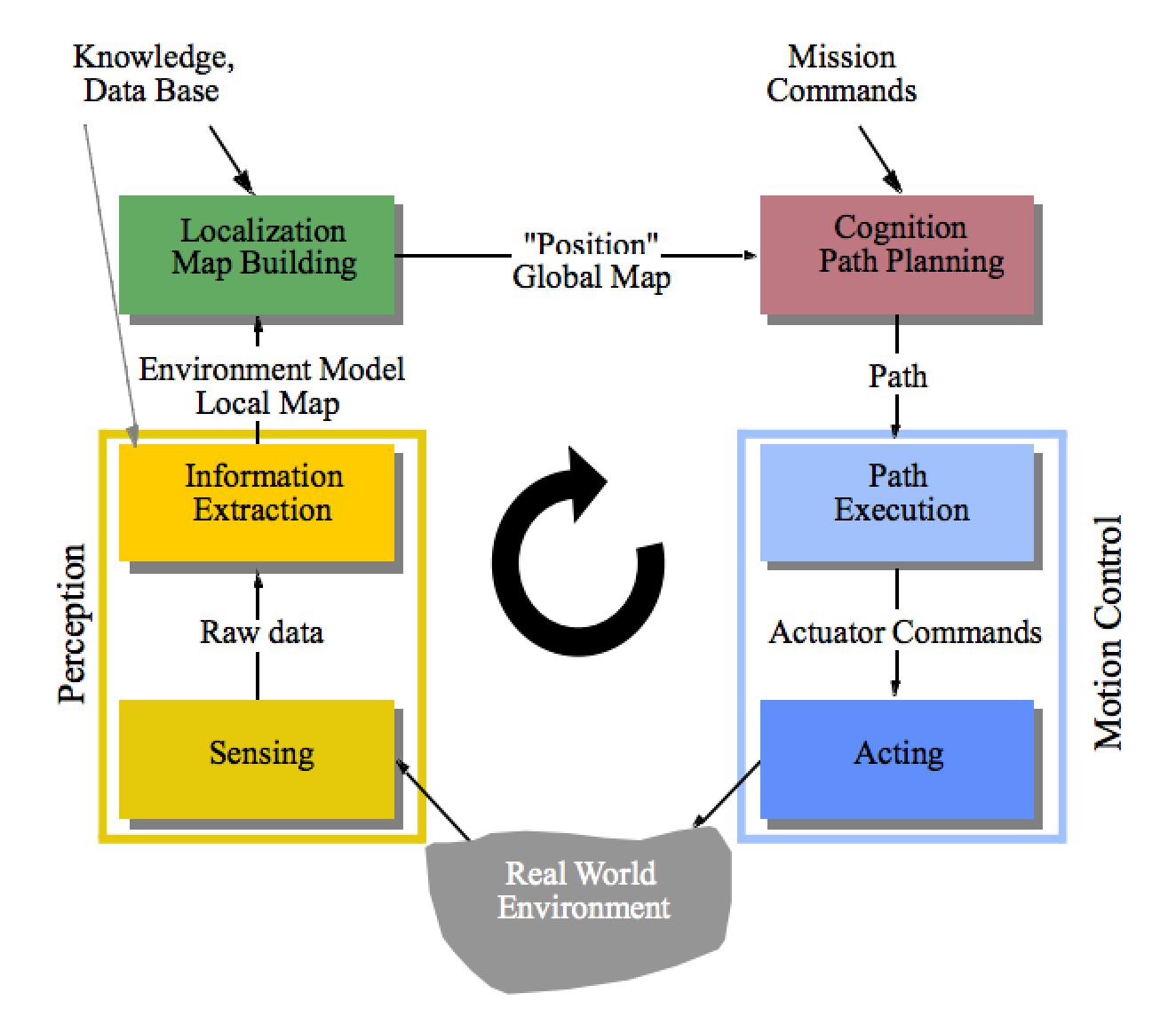 [Speaker Notes: https://vid.me/UJSI]